إقليم كوردستان
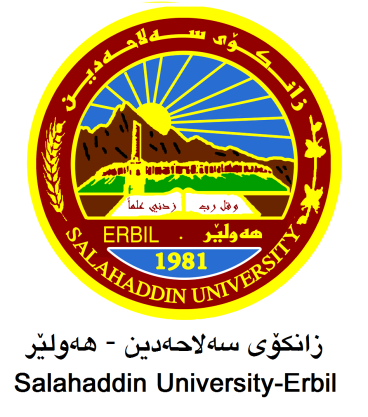 جامعة صلاح الدين – أربيل
   كلية التربية الأساس
   قسم اللغة العربية
الإضافة
مدرسة المادة : ريذين صلاح أنور
 المرحلة: الثالثة
Email : rezhin.anwer@su.edu.krd
1
المحتوى
الإضافة
تعريفها
كيفية الإضافة
عاملها
دلالاتها
إضافة المترادفين والصفة والموصوف
ما يكتسبه المضاف من المضاف إليه أو العكس
الأسماء الملازمة للإضافة
كيفية إضافة الأسماء الملازمة للإضافة
2
الإضافة
أولاً-تعريفُها
   الإضافة لغةً: تأتي بمعنى الإسناد والإلصاق، يقال: أضفْتُ هذا القول إلى فلان، بمعنى: أسندتُّهُ إليهِ، وأضفتُ ظهري إلى الحائط، أي: أسندتُّهُ إليهِ وألصقتُهُ بهِ .
   أما اصطلاحاً: فهو إسنادٌ خاص، أو إسنادُ اسم إلى ما أُقيم مقام تنوينهِ أو نونِهِ التالي للإعراب، لضربٍ من التخصيصِ والتعريف، ويُسمّى الاسمُ الأوّلُ مضافاً والاسمُ الثاني مضافاً إليهِ ، وهما ركنا الإضافة، فعندما نقول: هذا كتابٌ لايكونُ فيه معنى التخصيص، أما إذا قلنا مثلاً: هذا كتابُ النحوِ، أو كتابُ الطالبِ، فسيكون فيه معنى التخصيص، والمضافُ لايكونُ مجروراً دائماً، أما المضاف إليهِ فيكون مجروراً دائما . 

   ثانياً-كيفية الإضافة
   إذا أُريدَ إضافةُ اسمٍ إلى آخَرٍ حُذِفَ ما في المضاف من نونٍ تلي الإعراب، وهي نون التثنية ونون الجمع والتنوين، وجُرَّ المضافُ إليهِ، نحو: هذانِ كتابا زيدٍ، أصله: هذانِ كتابانِ زيدٍ، تُحذَف النونُ لسهولةِ النطقِ .
   ومثالُ الجمعِ: هؤلاءِ بنوهُ، ومن أمثلةِ التنوين: هذا صاحبُهُ، أصلهُ: صاحبٌ لهُ .
   ثالثاً-عاملُها
  انقسمَ النحويُّونَ في مسألةِ عامل الإضافة إلى قسمين:
أ- ذهب القسمُ الأوّل إلى أنَّ العاملَ هو المضاف في جرِّ ما بعدهُ .
ب- وذهبَ القسمُ الثاني إلى أنَّ العاملَ في جرِّ المضاف إليه هو حرفٌ مقدّرٌ، ويُقدّرُ معنى (مِن) إذا كان المضاف إليه مِن جنس المضاف، نحو: هذا بابُ خشبٍ، هذا ثوبُ خزٍّ، أصلهُ: هذا بابٌ من خشبٍ وثوبٌ من خزٍّ .
   ويُقدّرُ معنى (في) إن كانَ المضاف إليهِ ظرفاً واقعاً فيه المضاف، نحو: أعجَبَني ضربُ اليومِ خالداً، أصلهُ: أعجَبَني ضربُ خالدٍ في اليومِ، ومنهُ قولهُ تعالى: (لِلّذينَ يؤلُونَ مِن نسائِهِم تربّصُ أربعةِ أشهرٍ)، وقوله أيضاً: (بل مكرُ الّليلِ والنهارِ) .
   فإن لم يتعيّن لاتقدير(من) أو(في) يُقدّرُ بالّلام، أي الإضافة باللّام، مثل: هذهِ يدُ عمروٍ، أي: يدٌ لعمروٍ .
   ورأي القسم الأوّل هو الراجح لأنّ العامل في الجرِّ هو ضعيف، لايحذف العامل ويُبقى عملهُ إلا في الضرورة.
3
رابعاً-دلالاتُها

1-المُلك والاستحقاق: وذلك إذا كانَت الإضافة على تقدير الّلام، نحو قوله تعالى: (نَزِد لهُ في حرثِهِ)، التقدير: نزِد لهُ في حرثٍ لهُ .
2-التخصيص: ويُقدّر أيضاً بمعنى الّلام، نحو قوله تعالى: (وقالتِ اليهودُ عُزَيرٌ ابنُ اللهِ)، التقدير: عزيرٌ ابنٌ للّهِ .
3-شبه المُلك: ويُقدّرُ أيضاً بمعنى الّلام، نحو قوله تعالى: (وهُزّي إليكِ بِجذعِ النّخلةِ)، التقدير: للنخلةِ .
4-بيان النّوع والجنس: ويُقدّرُ معنى (مِن)؛ لأنَّ مِن يدلُّ على الجنسِ، كقولهِ تعالى: (عليهِم ثيابُ سُندسٍ)، التقدير: مِن سندسٍ .
5-بيان الظرفية: يُقدّرُ بمعنى (في) كقولهِ تعالى: (إنَّ قرآنَ الفَجْرِ كان مشهوداً) ، التقدير: في الفجرِ .


   خامساً-إضافة المترادفَين والصفة والموصوف

1-لاتجوزُ إضافةُ المترادفَين والصفة والموصوف؛ لأنَّ المضافَ يتخصّصُ بالمضاف إليهِ أو يتعرّفُ بهِ، فلا تقول: رجلُ قائمٍ، كما لاتقول: قمحُ بُرٍّ .
2-إضافة الصفة إلى الموصوف لاتجوز إلا بتقدير مضافٍ إليهِ محذوف، فلا تقول: رأيتُ غلامَ الضّاحكِ، تعني بالضّاحك الغلام نفسه، بل على معنى: رأيتُ غلامَ الرجل الضّاحك، فالضّاحك يكونُ غير الغلام .
ومن أمثلة الصفة والموصوفِ أيضاً (حبّة الحمقاء) و(الصلاة الأولى)، التقدير: حبّة البقلة الحمقاء، وصلاة الساعة الأولى، وعند ذلك فالحمقاء تكون صفة للبقلة لا للحبّة، والأولى تكون صفة للساعة لا للصلاة .
4
4
سادساً-مايكتسبُهُ المضاف من المضاف إليه أو بالعكس
1-قد يكتسب المضاف المذكّر التأنيث من المضاف إليه المؤنّث، بشرط أن يكون المضاف صالحاً للحذف، وإقامة المضاف إليه مقامهُ، نحو: قُطِّعَتْ بعضُ أصابعِهِ، نقول: قطِّعَت أصابعُهُ .
وكقول الشاعر: مشَينَ كمَا اهتَزَّتْ رماحٌ تسَفَّهَتْ      أعاليَها مَرُّ الرّياحِ النَّواسِمِ
-الشاهدُ قولهُ: (تسفّهت....مرُّ الرياح)، حيثُ أُنِّثَ الفعلُ بتاءِ التأنيثِ مع أنّ فاعلَه مذكّرٌ-وهو قوله مَرّ- والذي جلب له ذلك إنما هو المضاف إليه وهو الرياح، ويصح أن يحلّ محلّه فنقول: تسفّهتِ الرياحُ .
2-قد يكتسب المضاف المؤنّث التذكيرَ من المضاف إليهِ المُذكّر، كقوله تعالى: (إنَّ رحمتَ اللهِ قريبٌ من المحسنينَ)، فرحمة مؤنّث واكتسبـت التذكير بإضافتها إلى لفظ الجلالة الله .
3-وإنْ لم يصلح المضاف للحذفِ والاستغناء عنهُ بالمضاف إليه لم يجُز التأنيث، فلا تقول: خرجت غلامُ هندٍ، إذ لايقال: خرجت هند، ويُفهم منه خروج الغلام .

   سابعاً-الأسماء الملازمة للإضافة
تنقسمُ الأسماءُ من حيث ملازمتها للإضافة على قسمين هما: الأول:مايلزم الإضافة لفظاً ومعنىً، أي لايُستعملُ مفرداً، أي بلا إضافة، نحو: (عندَ، لدى، سوى، قصارى الشيء وحُماداه، أي: غايته)، والثاني: مايلزم الإضافة معنىً دون لفظ، يستعمل مفرداً، نحو: (كلّ، بعض، أي) .
5
ثامناً-كيفية إضافة الأسماء الملازمة للإضافة
  لاتضاف الأسماء الملازمة للإضافة إلا إلى المضمر(الضمير المخاطب)، نحو: وحدك أي: منفرداً، ولبّيك أي: إقامةً على إجابتكَ بعد إقامة، ودوالَيك أي: إدالةً بعد إدالة، وسعدَيك أي: إسعاداً بعد إسعاد .
 وشُذَّ إضافة (لبّى) إلى ضمير الغيبة، كقوله:
إنّكَ لَو دَعَوتَني ودُوني    زوراءُ ذاتُ مُترعٍ بيونِ
               لَقُلْتُ لَبّيهُ لِمَن يدعوني
الشاهد قوله: لبّيه، حيث أضاف لبّى إلى ضمير الغائب، وذاك شاذٌ .
وكقوله:  دعوتُ لِما نابَني مِسوَراً       فلبّى فلَبّى يدَي مِسوَرِ
الشاهدُ قوله: فلبّى يدَي مسورِ، حيثُ أضاف لبّى إلى اسمٍ ظاهرٍ، وهو قوله يدَي شذوذاً، وفيه دليلٌ على أنّ لبّيك مثنّى كما ذهب إليه سيبويه وليس مفرداً مقصوراً كالفتى كما ذهب إليه يونس بن حبيب .
6